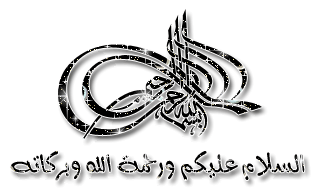 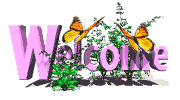 الجمهورية الجزائرية الديمقراطية الشعبيةRépublique Algérienne Démocratique et Populaireوزارة التعليم العالي والبحث العلميMinistère de l’Enseignement Supérieur et de la Recherche Scientifique
Université 08 mai 1945 Gulma
Faculté des Sciences Economiques,
Commerciales et  des Sciences de Gestion
جامعة 08 ماي 1945 قالمة
كلية العلوم الاقتصادية والتجارية وعلوم  التسيير
المحاضرةالرابعة والخامسة : مدرسة العلاقات الإنسانية في الادارة
المـــوسم الجــامعي:2021/2022
مدرسة العلاقات الإنسانية
ظهرت هذه المدرسة كرد فعل لإهمال النواحي النفسية والاجتماعية من قبل تيلور وفايول. 
ركزت هذه المدرسة على الاهتمام بالإنسان كإنسان من خلال اتصاله وتفاعله مع الجماعة، وأن العوامل النفسية والاجتماعية بين العاملين لها دور كبير في زيادة الكفاءة والإنتاجية قياساً بالعوامل المادية.
 ولذلك فقد كان من اهتمامات مدرسة العلاقات الإنسانية دراسة أثر التصميم المادي لمكان العمل كالإضاءة والتهوية واستخدام الألوان على إنتاجية العاملين.
التعريف بإلتون مايو:
من مواليد ديسمبر 1880 بمدينة اديليد بأستراليا وهو أمريكي من أصل استرالي، كان أستاذ في كلية إدارة الأعمال في جامعة هارفارد تزعم "حركة العلاقات الإنسانية" حيث قام وزملاءه بسلسلة من التجارب الشهيرة في مصانع هاوثورن التابعة لشركة وسترن الكتريك بشيكاغو خلال الفترة 1924ـ من أبرز تجاربه، تجارب الإضاءة والذي بدأها بمحاولة قياس أثر الإضاءة على المردودية.
المقصود بالعلاقات الإنسانية
يقصد بالعلاقات الإنسانية ”كيفية التنسيق بين جهود الأفراد المختلفين من خلال إيجاد جو عمل يحفز على الأداء الجيد والتعاون بين الأفراد بهدف الوصول إلى نتائج أفضل بما يضمن اشباع رغبات الأفراد الاقتصادية والنفسية والاجتماعية“.
أسباب دراستها
ظهور الحركات النقابية.
زيادة ثقافة العامل.
تقدم البحوث الإنسانية والتطبيقية.
كبر حجم المنظمات.
التخصص وتقسيم العمل.
زيادة تكلفة العمل والإنتاج.
ارتفاع المستوى المعيشي.
.
تجارب هاوثورن أهدافها
معرفة العلاقة بين ظروف العمل المادية وإنتاجية العمال من خلال دراسة:
الإضاءة وتأثيرها على الإنتاجية
ساعات العمل وطول فترات الراحة وإنتاجية العمل
الصداقة داخل محيط العمل وتأثيرها على الإنتاجية
الحافز المادية وأثره على الإنتاجية
.
تجارب هوثورن أهدافها
من أبرز تجاربه، تجارب الإضاءة والذي بدأها بمحاولة قياس أثر الإضاءة على المردودية:
المرحلة الأولى: 
	وضعت مجموعة من العمال في ظروف تم تحسين الإضاءة فيها. لوحظ بأن المردودية قد ارتفعت؛
	في نفس الوقت، وضعت مجموعة أخرى مشابهة لكن دون تحسين الإضاءة. النتيجة كانت مشابهة أيضا لوحظ ارتفاع المردودية، دهش فريق البحث من هذه النتائج مما اضطره إلى القيام بتجارب أخرى.
.
.
تجارب هوثورن أهدافها
المرحلة الثانية: 
	يتم حذف كل التحسينات وتخضع المجموعة للمراقبة. لاحظ فريق البحث بأن النتائج أيضا تحسنت، حاول الباحثون فهم أسباب هذه النتائج فوجدوا عندما سألوا العاملات بأن النتائج تمت بفضل علاقات العمل والجو السائد في الورشة الاختبارية بين العاملات.
Company Logo
نتائج التجارب
:
 العامل ليس أداة طيعة في يد الإدارة تحركه كيفما شاءت.
 تؤثر الجماعة التي ينتمي إليها العامل على جوانب عديدة من سلوكه.
 علاقة العامل بالمنظمة ليست اقتصادية فقط ومعنوياته مهمة للغاية.
 أن هناك أنواع متباينة من الإشراف على العاملين، وأكثرها فعالية تلك التي تعتمد على إشراك العاملين في اتخاذ القرارات.
نتائج التجارب
يغير الأفراد سلوكهم عندما يعرفون أنهم تحت المراقبة.
يغير الأفراد سلوكهم بصفة إيجابية عندما يشعرون أننا نهتم بهم ونبين لهم أن أعمالهم مهمة ونافعة.
تتوقف إنتاجية المجموعة على طبيعة العلاقات العاطفية الموجودة بين أفرادها.
العلاقات الغير رسمية تتغلب على العلاقات الرسمية في المنظمة.
إيجابيات النظرية:
أ ـ اهتم مايو بالحوافز المادية والمعنوية.
ب ـ اهتم بالحاجات النفسية والاجتماعية للعاملين.
ج ـ لفتت الانتباه لأهمية التفاهم بين العمال وبين رؤسائهم.
د ـ بروز ما يعرف بأهمية التنظيم غير الرسمي وأثره الإيجابي على المؤسسات.
Company Logo
الانتقادات الموجهة للنظرية:
التحيز المسبق للعلاقات الإنسانية. 
معارضتهم لرجال الأعمال في المجالات التي تناقض مصالحهم.
علماء النفس والاجتماع يرون أن النتائج محدودة ولم تضف جديدا.
رجال الفكر الإداري لا يرون في نتائج دراسات هذه المدرسة حلولا جذرية للوصول إلى علاقات أفضل.
إغفال التنظيم الرسمي بشكل كبير.
لم تقدم المدرسة نظرية شاملة بل ركزت فقط على الجوانب الإنسانية.
ملاحظات ARGYRIS- -
بالإضافة إلى إلتون مايو، إهتم أرجيريس بالموضوع في مطلع الستينات واستنتج أن هناك نزاع قاعدي
(un conflit de base) بين العمال والمنظمة سببه غياب مطابقة أهداف العمال وأهداف المنظمة.
ماهي أهداف كل من العمال والمنظمة؟
أهداف العمال: 
- توفير عملا جذابا يسمح لهم بمرونة واستقلالية في العمل واستعمال قدراتهم.
تعاملهم بمبدأ الند للند وليس كمرؤوسين
Company Logo
ملاحظات ARGYRIS- -
أهداف المنظمة:        
تريد من العمال اتباع الأوامر وتطبيقها واحترام نمط العمل المقترح.
ترفض للعمال مبدأ الاستقلالية وتشجع على التبعية.
تنتظر من العمال تنفيذ المهام البسيطة.
Company Logo
ملاحظات ARGYRIS- -
ماهي نتائج التباين بين الهدفين؟
	يؤدي بالعمال القيام بسلوكات سلبية:
يفقدون الاهتمام بالعمل، يتغيبون عنه، يهربون منه ويشتركون في النقابات.
يتعمدون عرقلة سير العمل للمنظمة.
التخريب واللجوء إلى الاضراب.
Company Logo
المدرسة السلوكية
ظهرت هذه المدرسة كرد فعل لمدرسة العلاقات الإنسانية.
تقوم المدرسة السلوكية على افتراض أساسه أن السلوك الإنساني هو سلوك هادف، وأن مهمة الإدارة هي محاولة تحفيز الأفراد والجماعات على أداء العمل وذلك بما يوفق بين حاجاتهم وحاجات المنظمة وبرزت فيها 3 نظريات.
نظرية الحاجات والرغبات
سلمية الحاجات: (Maslow) أو هرم ماسلو 
		ولد في بروكلين نيويورك في أفريل سنة 1908، عمل مدرسا للقانون حاصل على شهادة الدكتوراه عام 1934 درس في كلية بروكلين، من أبرز مؤلفاته "الدافعية والشخصية" سنة 1954، "نحو السيكولوجية: سنة 1968، كما أنه صاحب نظرية سلم الحاجات.
Company Logo
يرى ماسلو أن الإنسان دائم الحاجة وكلما اشبع حاجة حتى  تظهر لديه حاجة أخرى  يبدأ السعي وراء اشباعها. وأن الحاجة إذا أشبعت لا تمثل دافعا للسلوك.
   رتب ماسلو الحاجات الإنسانية في هرم تصاعدي تبعاً  لأهميتها كالتالي:
Company Logo
مضمون النظرية
صنف ماسلو 1943 حاجات الانسان إلى خمس مستويات تشكل جميعها سلما أو هرما من الأدنى إلى الأعلى كما هو واضح في الشكل التالي:
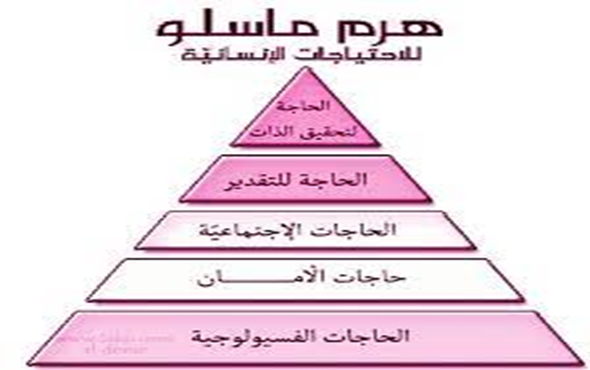 Company Logo
مضمون النظرية
الحاجات الطبيعية(الغذاء والمسكن) وغير ذلك من الحاجات الضرورية للفرد.
حاجات الأمن أي حاجة الفرد إلى درء الأخطار ومواجهة التهديدات.
الحاجات الاجتماعية أي حاجة الفرد إلى الانتماء إلى الجماعة وتكوين الصداقات.
الحاجة إلى التقدير وهي شعور الفرد بالأهمية.
الحاجة إلى تحقيق الذات وتشمل الحاجة إلى تحقيق المنجزات والابداع.
Company Logo
أساسيات النظرية
الحاجة العليا في السلم لا تتحقق الا اذا تحققت الحاجة الأسفل منها.
سلمية ماسلو الحاجات عند الانسان هي الدافع حسب ماسلو الى سلوك الانسان في العمل، كلما اتسعت حاجاته في مستوى معين تطلع الى اشباع حاجات أخرى مصنفة في مستوى أعلى.
العناصر المصنفة أسفل الهرم تشبع حاجات مادية (الأجر) بينما العناصر العلوية تشبع حاجات معنوية ( المسؤولية، الترقية).
Company Logo
إيجابيات النظرية
تعد مقدمة أساسية لمراحل التعليم والتدرب.
لفتت الاهتمام لأهمية الحاجة التي تؤثر في سلوك العاملين.
أقرت أن الحاجات غير المشبعة هي تؤثر على سلوك الفرد وتحفزه.
23
-
انتقادات النظرية
انتقدت ھذه النظریة من النواحي التالیة:
المدير أو المسؤول عن المؤسسة لا يمكن أن يكون عالم نفس حتى يحلل نفسية كل عامل معه خاصة في ظل كبر واتساع حجم المؤسسات.
صعوبة تحديد الحاجات التي تحفز العاملين كل على حدا.
لم تثبت أي دراسة صدق سلمية الحاجات فقد يكون العالم فقير إلا أنه يبحث عن تحقيق الذات.
نظرية X و Y لدوغلاس ماك غريغور
التعريف بدوغلاس ماك غريغور:
	ولد سنة 1906 متحصل على شهادة دكتوراه في علم النفس من جامعة هارفارد، وضع نظريته على منهج نموذجي للعامل بالمؤسسة وتوفي سنة 1964.
	دوجلاس ماكريجور من علماء النفس الإجتماعي الذي أجرى العديد من البحوث حول الدافعية والسلوك العام للناس في المنظمات وتوصل إلى النظريتين.
Company Logo
نظرية X و Y لدوغلاس ماك غريغور
مضمون النظرية:
	كانت أفكاره متعارضة بشدة مع الفكر الكلاسيكي وحتى مدرسة العلاقات الإنسانية. إذ أنه بنى نظريته على أساس أن الجماعات داخل المؤسسة تؤمن ببعض القيم والمبادئ المشتركة ولكنها تختلف فيما بينها حول كثير من القيم والمبادئ، ومن الجائز أن تتعاون في بعض مجالات العمل غير أنه من المستبعد أن تصبح أسرة واحدة كما تتخيل حركة العلاقات الإنسانية.
وضع   دوجلاس ماكجريجور نظريته الأولى X  وهي  تنظر نظرة سلبية للعاملين، وطالب  الإدارة أن تعاملهم على أساس هذه النظرة
Company Logo
نظرية  دوجلاس ماكريجورالأولى (نظرية x)
إن الإنسان العادي لديه كراهية فطرية للعمل ويحاول تجنبه.
إن الإنسان العادي يكره المسؤولية ولذلك يجب أن يُوجه من رئيسه.
إن الإنسان العادي خامل وغير طموح ويسعى فقط للأمن والاستقرار.
إن الإنسان العادي يفتقد المبادأة ولا يسعى لاتخاذ موقف المخاطرة.
أغلب الناس يجب أن  يجبروا على العمل ويجب أن يراقبوا ويوجهوا ويهددوا بالعقاب من  أجل الحصول على الإنتاج اللازم لتحقيق الأهداف
Company Logo
رأى ماكجريجور فيما بعد أن  أساليب العمل المبنية عليها تفشل في حفز الأفراد لتحقيق الهدف المطلوب، كما اتضح له أن نتائج البحوث عن الدراسات السلوكية لا تؤيد المعتقدات السابقة عن الإنسان والطبيعة الإنسانية وعن دور الإدارة، ولذلك حاول أن يضع نظرية أخرى على عكس الاولى تتضمن نظرة إيجابية عن العاملين وهي:
Company Logo
نظرية  دوجلاس ماكريجورالثانية (نظرية Y)
الإنسان طموح بطبيعته فهو يكرر تصرفاته التي ينتج عنها إشباع رغباته وتؤمن له الأمن والاستقرار .
الإنسان قادر على استخدام الفكر والخيال في حل المشاكل التنظيمية إذا ما أُعطي الفرصة لذلك .
الإنسان قادر على الإبداع والابتكار وركوب المخاطر إذا أُعطي الفرصة .
إن العقاب ليس الوسيلة الوحيدة لدفع الأفراد للعمل. 
الإنسان بطبيعته يحب العمل كحبه للراحة والانسجام متى ما توفرت الظروف المناسبة لذلك .
تحت الظروف الاجتماعية والاقتصادية الملائمة يسعى الفرد بمحض إرادته للعمل .
تحت الظروف المناسبة يتعلم الإنسان تحمل المسؤولية بل ويسعى إليها .
Company Logo
الفروقات الموجودة بين النظرية x والنظرية y
انتقد ماك غريغور بشدة الإدارة الناجمة عن التصميم الكلاسيكي للتنظيم x )النظرية (x واقترح فلسفة جديدة سماها النظرية y :
Company Logo
سياسة التحفيز في كلتا النظريتين
سياسة التحفيز في كلتا النظريتين مبنية على:
Company Logo
تقييم النظرية
الإيجابيات.
دعا المديرين للتعامل بإيجابية مع حاجات الفرد وخاصة الحاجات الاجتماعية
توضح نظرية Y   أن الانسان يتعلم من الظروف المحاطة به
 الفرد داخل المؤسسة يتمتع بالقدرة على استخدام الفكر والخيال في حل المشكلات وابتكار الحلول
Company Logo
تقييم النظرية
الانتقادات
قلة الأعمال المدروسة التي بنيت عليها النظرية
 الأماكن التي جمعت منها البيانات قليلة وغير كافية واهمال الفروق الفردية
عدم الاعتماد على الأسس العلمية في التحليل
استخدام مقياس واحد وهو المقابلة فقط
اغفال التنظيم الرسمي داخل المؤسسة بشكل كبير.
Company Logo
دراسات F.Herzberg (1968)
توصل  Herzberg  إلى نتائج مشابهة لسلم ماسلو من الأبحاث التي أجراها سنة 1950-1970 في الوسط الصناعي( في عينة من الشركات الأمريكية) واستنتج مايلي:ان العوامل المؤثرة في رضا الموظفين تختلف عن العوامل التي تؤثر على عدم رضاهم. 
فالموظف يشعر بعدم الرضا إذا كانت الظروف الخاصة بالعمل غير مناسبة، وشعوره بالرضا يكون في الوظيفة ذاتها وليس في ظروف العمل والعوامل المحيطة بالوظيفة. 
من هذه العوامل الكامنة في الوظيفة: المسؤوليات، التغيير، الترقية. في حالة عدم توفرها فإن شعور الموظف بالرضا عن العمل يقل أو لا يوجد أصلا.
الأجير إذا شعر بالرضا يقدم كل ما لديه من جهد وبذلك تتحقق أهداف المنظمة والعكس صحيح.
Company Logo
عوامل الرضا وعوامل عدم الرضا عن العمل
Company Logo
تقييم النظرية
برغم ما وجه إلى نظرية هيرزبرج من انتقادات، إلا أنها لا تزال لها أهميتها، لأنها حاولت أن تفصل بين العوامل الدافعة والعوامل الواقية, وقد أدى هذا الفصل إلى مفهوم إثراء العمل job Enrichment والذي  يعني تزويد الأعمال بعوامل دافعة, ولكن قبل زيادة العوامل الدافعة فإنه يجب على الإدارة توفير العوامل الواقية لأنه بدون ذلك يصبح الفرد أقل استجابة لمحاولات إثراء العمل.
Company Logo
النموذج الياباني في التسيير الاستراتيجي للمنشآت: النظرية z وليام اوشي:
نشر وليم أوشي العديد من الأبحاث حول هذه النظرية في كتابه ” كيف تقابل منظمات الأعمال الأمريكية التحديات اليابانية ” .
إن جوهر نظريو أوشي هي : أن كثير من المشكلات الإنتاجية التي تواجه المنظمات الأمريكية هي مسألة إنسانية قبل كل شيء
إن أهم مايجب تعلمه من الإدارة اليابانية هو أن الاستثمار في الإنسان هو أفضل استثمار . لأن ذلك يؤدي إلى التغلب على المشكلات والعمل الجماعي وتحقيق مستوى مرتفع من الأداء
Company Logo
محاور النظرية z
تتمثل في: 
أ‌) جو الثقة المبني على ضمان الشغل وآفاق الحياة المهنية.
ب‌) استعمال مصطلحات خاصة اتجاه العمال: مساعدون، شركاء، متعاملون.
ج‌) تطوير إحساس الانتماء إلى مجموعة وذلك بتنظيم نشاطات ثقافية ورياضية مشتركة.
د‌) اشراك العمال في تحديد الأهداف
ه‌) الرقابة الضمنية والذاتية.
و‌) الترقية البطيئة.
ي‌) التشغيل مدى الحياة (Full-time job)
Company Logo
بعض الملاحظات حول النظرية Z :
تدعو هذه النظرية إلى إعادة توجيه الاهتمام إلى العلاقات الإنسانية في عالم المنشآت بدل التركيز على الاعتقاد بأن التكنولوجيا وحدها هي التي تقف وراء زيادة الإنتاجية (الاعتقاد السائد عند الأمريكيين).
تقوم النظرية Z على مجموعة من الركائز:( الجو الاجتماعي)،إتاحة الفرصة للنقد، العمل المشترك، العمل بروح الفريق، تقدير العاملين الذين يقدرون عملهم، التسيير بالمشاركة.
الركائز التي تقوم عليها النظرية Z ، تجعلها تتناقض مع أسلوب التنظيم في المنشآت الأمريكية.
Company Logo
الاختلافات بين أسلوب التنظيم في المنظمات اليابانية وفي المنظمات الأمريكية
هذه الفروقات في أسلوبي التنظيم سببها الاختلاف الجوهري في ثقافة كل مجتمع، فارق العادات والتقاليد في نظر أوشي هو السبب الرئيسي وراء تباين النتائج في المنشآت.
Company Logo
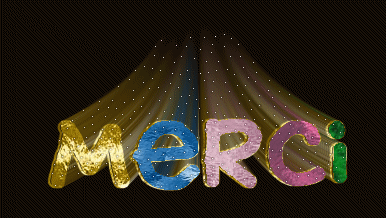 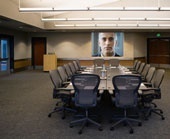 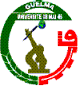 شكرا لحسن إصغاءكم